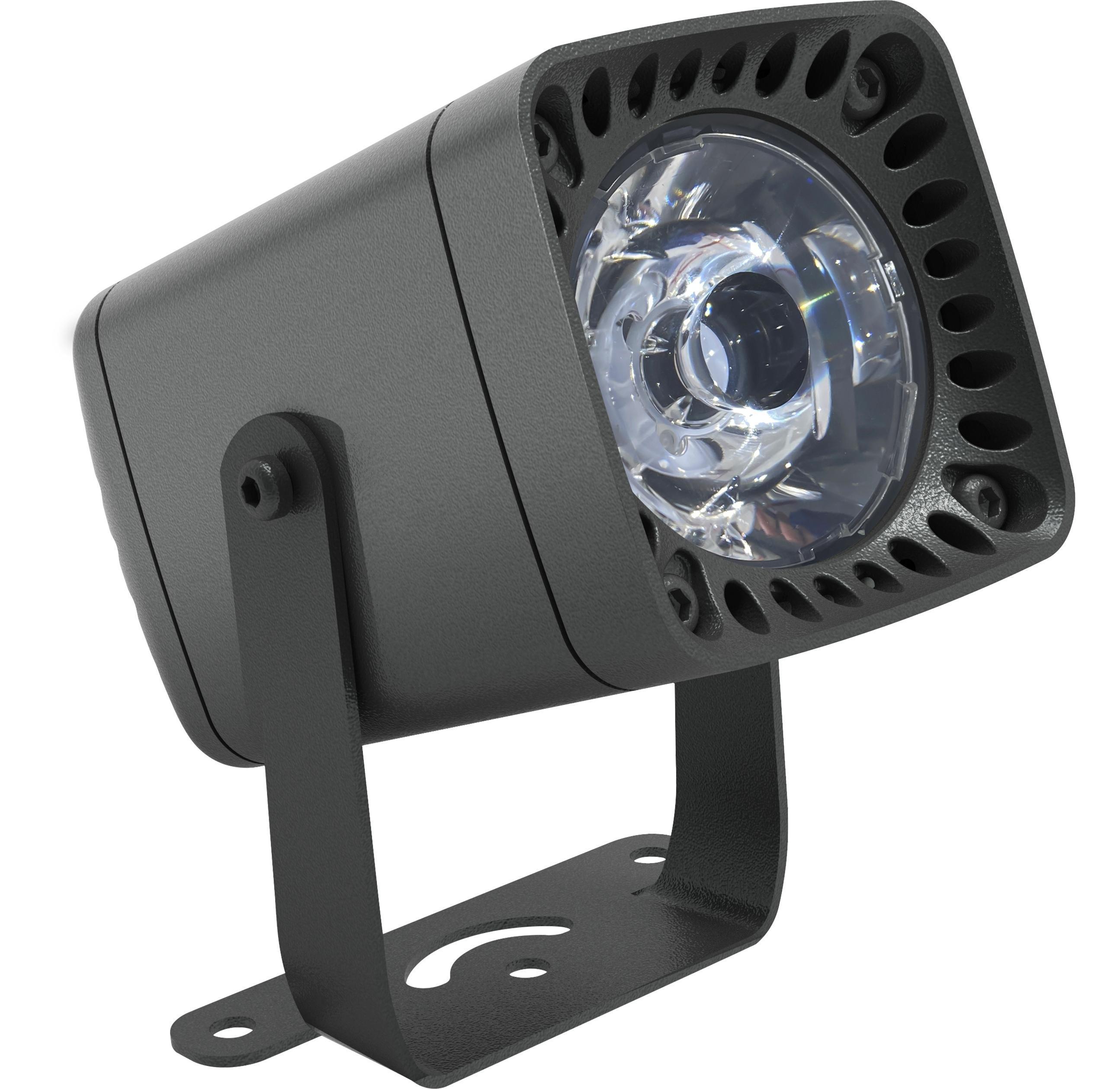 【 型号:FWK2111】
概述
技术参数
灯具尺寸(mm)
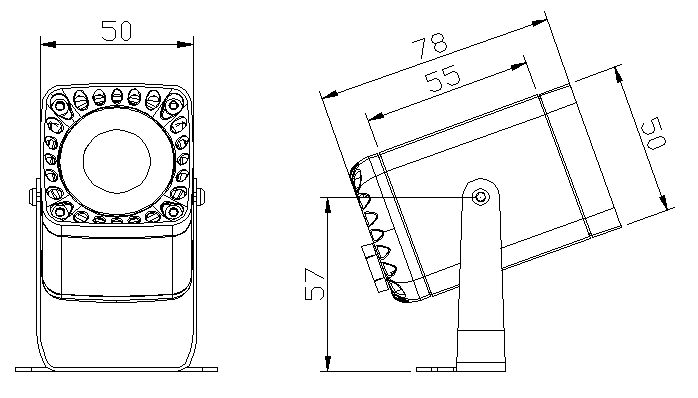 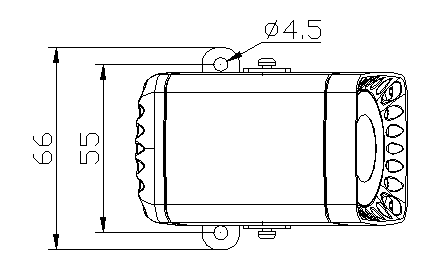 防眩附件可选
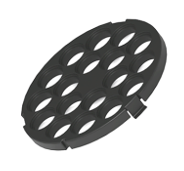 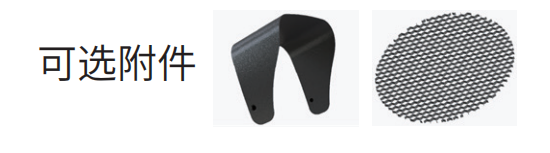 外遮光罩
蜂窝防眩网
深筒防眩罩